HĐ1:
Đính hai đầu của một sợi dây không đàn hồi vào hai vị trí cố định
HĐ5
III.1. HTKT3: PHƯƠNG TRÌNH CHÍNH TẮC PARABOL
,
trên một mặt bàn (độ dài sợi dây lớn hơn khoảng cách giữa hai điểm
,
III. KHÁI NIỆM PARABOL- PHƯƠNG TRÌNH CHÍNH TẮC CỦA PARABOL
a. Mục tiêu: 
- Học sinh biết khái niệm đường parabol.
- Học sinh biết phương trình chính tắc của parabol, biết toạ độ tiêu điểm...
b. Nội dung: Học sinh thực hiện lần lượt các nhiệm vụ sau
Ví dụ 4.
Luyện tập 4.
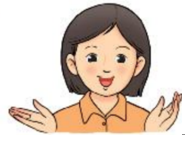 HĐ1:
Đính hai đầu của một sợi dây không đàn hồi vào hai vị trí cố định
HĐ6
III.1. HTKT3: PHƯƠNG TRÌNH CHÍNH TẮC PARABOL
,
trên một mặt bàn (độ dài sợi dây lớn hơn khoảng cách giữa hai điểm
,
III. KHÁI NIỆM PARABOL- PHƯƠNG TRÌNH CHÍNH TẮC CỦA PARABOL
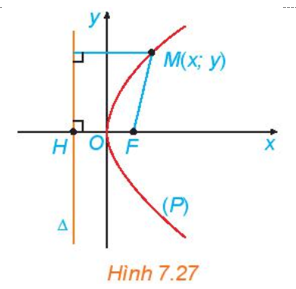 HĐ1:
Đính hai đầu của một sợi dây không đàn hồi vào hai vị trí cố định
HĐ6
III.1. HTKT3: PHƯƠNG TRÌNH CHÍNH TẮC PARABOL
,
trên một mặt bàn (độ dài sợi dây lớn hơn khoảng cách giữa hai điểm
,
III. KHÁI NIỆM PARABOL- PHƯƠNG TRÌNH CHÍNH TẮC CỦA PARABOL
Vận dụng 2.
Ví dụ 5.
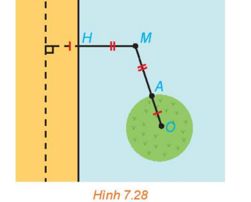 Tại một vùng biển giữa đất liền và một đảo, người ta phân định một đường ranh giới cách đều đất liền và đảo (H.7.28). Coi bờ biển vùng đất liền đó là một đường thẳng và đảo là hình tròn. Hỏi đường ranh giới nói trên có hình gì? Vì sao?
HĐ1:
Đính hai đầu của một sợi dây không đàn hồi vào hai vị trí cố định
HĐ5
HĐ6
III.1. HTKT3: PHƯƠNG TRÌNH CHÍNH TẮC PARABOL
,
trên một mặt bàn (độ dài sợi dây lớn hơn khoảng cách giữa hai điểm
,
III. KHÁI NIỆM PARABOL- PHƯƠNG TRÌNH CHÍNH TẮC CỦA PARABOL
c. Sản phẩm: Học sinh báo cáo và trình bày lời giải (nếu có)
HĐ1:
Đính hai đầu của một sợi dây không đàn hồi vào hai vị trí cố định
III.1. HTKT3: PHƯƠNG TRÌNH CHÍNH TẮC PARABOL
,
trên một mặt bàn (độ dài sợi dây lớn hơn khoảng cách giữa hai điểm
,
III. KHÁI NIỆM PARABOL- PHƯƠNG TRÌNH CHÍNH TẮC CỦA PARABOL
c. Sản phẩm: Học sinh báo cáo và trình bày lời giải (nếu có)
HĐ1:
Đính hai đầu của một sợi dây không đàn hồi vào hai vị trí cố định
III.1. HTKT3: PHƯƠNG TRÌNH CHÍNH TẮC PARABOL
,
trên một mặt bàn (độ dài sợi dây lớn hơn khoảng cách giữa hai điểm
,
III. KHÁI NIỆM PARABOL- PHƯƠNG TRÌNH CHÍNH TẮC CỦA PARABOL
c. Sản phẩm: Học sinh báo cáo và trình bày lời giải (nếu có)
Ví dụ 5.
HĐ1:
Đính hai đầu của một sợi dây không đàn hồi vào hai vị trí cố định
III.1. HTKT3: PHƯƠNG TRÌNH CHÍNH TẮC PARABOL
,
trên một mặt bàn (độ dài sợi dây lớn hơn khoảng cách giữa hai điểm
,
III. KHÁI NIỆM PARABOL- PHƯƠNG TRÌNH CHÍNH TẮC CỦA PARABOL
c. Sản phẩm: Học sinh báo cáo và trình bày lời giải (nếu có)
Vận dụng 2.
HĐ1:
Đính hai đầu của một sợi dây không đàn hồi vào hai vị trí cố định
,
trên một mặt bàn (độ dài sợi dây lớn hơn khoảng cách giữa hai điểm
,
IV. MỘT SỐ ỨNG DỤNG CỦA BA ĐƯỜNG CONIC
a. Mục tiêu: Giúp học sinh cái nhì tổng quan về ba đường conic trong kiến thức, dụng cụ y tế, thiên văn, quang học,…
b. Nội dung: Học sinh quan sát các hình ảnh trên máy chiếu.
TÍNH CHẤT QUANG HỌC
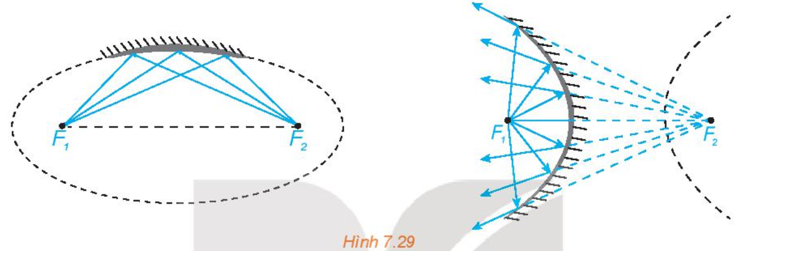 HĐ1:
Đính hai đầu của một sợi dây không đàn hồi vào hai vị trí cố định
,
trên một mặt bàn (độ dài sợi dây lớn hơn khoảng cách giữa hai điểm
,
IV. MỘT SỐ ỨNG DỤNG CỦA BA ĐƯỜNG CONIC
TÍNH CHẤT QUANG HỌC
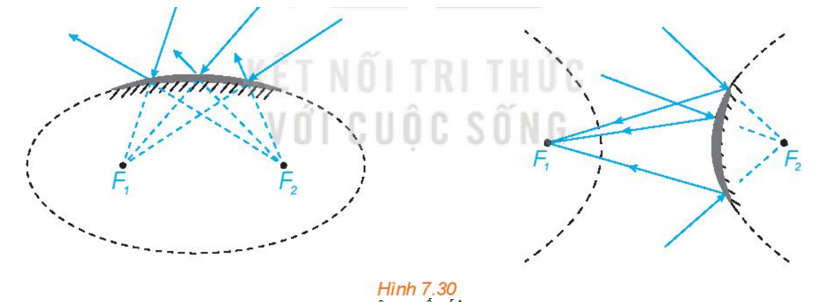 HĐ1:
Đính hai đầu của một sợi dây không đàn hồi vào hai vị trí cố định
,
trên một mặt bàn (độ dài sợi dây lớn hơn khoảng cách giữa hai điểm
,
IV. MỘT SỐ ỨNG DỤNG CỦA BA ĐƯỜNG CONIC
MỘT SỐ ỨNG DỤNG
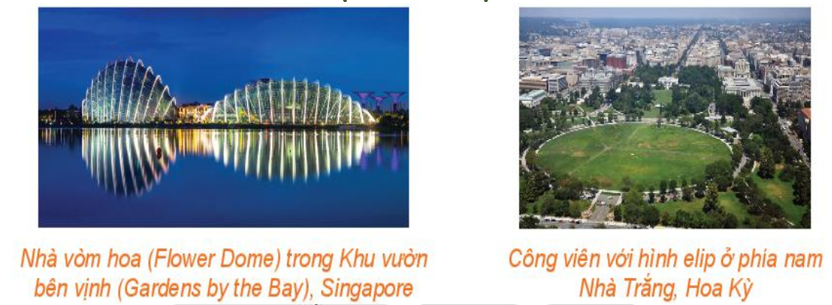 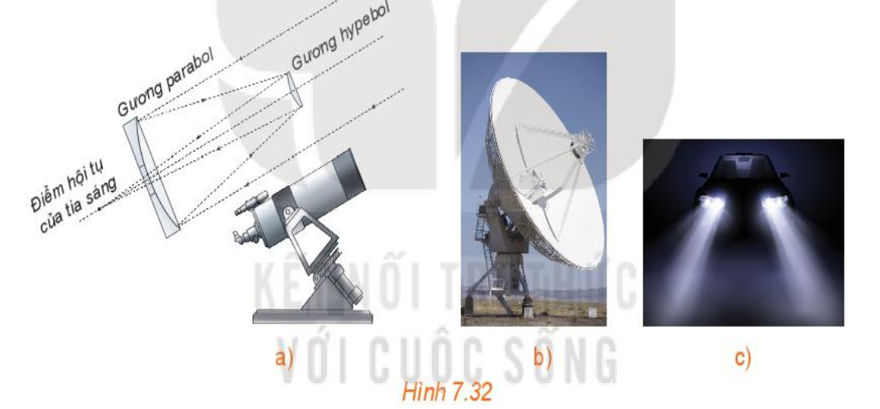 HĐ1:
Đính hai đầu của một sợi dây không đàn hồi vào hai vị trí cố định
,
trên một mặt bàn (độ dài sợi dây lớn hơn khoảng cách giữa hai điểm
,
IV. MỘT SỐ ỨNG DỤNG CỦA BA ĐƯỜNG CONIC
MỘT SỐ ỨNG DỤNG
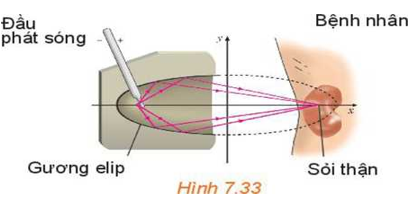 Vận dụng 3.
Vận dụng 3.
c. Sản phẩm: Học sinh báo cáo và trình bày lời giải (nếu có)
HĐ1:
Đính hai đầu của một sợi dây không đàn hồi vào hai vị trí cố định
,
trên một mặt bàn (độ dài sợi dây lớn hơn khoảng cách giữa hai điểm
,
IV. MỘT SỐ ỨNG DỤNG CỦA BA ĐƯỜNG CONIC
MỘT SỐ ỨNG DỤNG
Vận dụng 3.
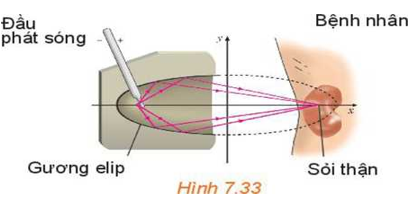